Unified Procurement Services Team (UPST)
Boston F&A Meeting

February 14, 2023
Agenda
Supplier Onboarding &  Self-Service Processes Update (A. Zuev)
Invoice Approval Workflow Project (L. Ferrell)
Airgas Catalog Implementation (K. McCauley)
2
Supplier Onboarding &  Self-Service Processes
DRAFT-CONFIDENTIAL
3
Overview & Objective
Supplier set-up process is the one process that you, our stakeholders, have provided the most feedback on the impact of its inefficiency on your daily operations.
The new Supplier Onboarding & Self-Service process and form aims to solve this while also moving direct supplier follow-up activities to UPST.
The main objectives of this new process includes:  
Improve campus/supplier user experience
Reduce supplier request processing cycle time
Streamline supplier process by putting UPST immediately after submission to drive end-to-end process
One intake form for all supplier types (domestic individual , entities, foreign, employees, and students)
Improved efficiency i.e., limit errors, duplicates and manage request volume
Increase visibility on supplier set-up status and usage - supplier dashboard
4
DRAFT-CONFIDENTIAL
Process Change Explained
Previous: No vetting / Campuses send direct invitation
2X-3X
UPST
Review, cleanup, delete duplicate record, proxy to correct record, etc.
Supplier
Department
UPST
Supplier
Department
Portal Registration
Invites Supplier
Approve Supplier Record
Invites Supplier
2X-3X
New: Supplier Request Form
Supplier
Department
UPST
UPST
Review request, proxy, and/or approve supplier record or send invitation
Approve Supplier Record
Portal Registration
Completes Supplier Request Form
5
DRAFT-CONFIDENTIAL
Onboarding Channel for all Suppliers
6
Request Form Launch Dates
CONFIDENTIAL-INTERNAL USE ONLY
7
Training Sessions
Always visit project website for the most updated information
8
Invoice Approval Workflow Project (Re-start)
DRAFT-CONFIDENTIAL
9
What is the BuyWays Invoice Approval Workflow?
Invoice Approval Workflow is integrated in BuyWays enabling departments to approve invoices electronically and eliminate manual invoice submission. 
Approval confirms goods or services were provided and in compliance with the Purchase Order. 
Invoices are entered at the front of the process, rather than the end.
BuyWays Invoice Approval Benefits
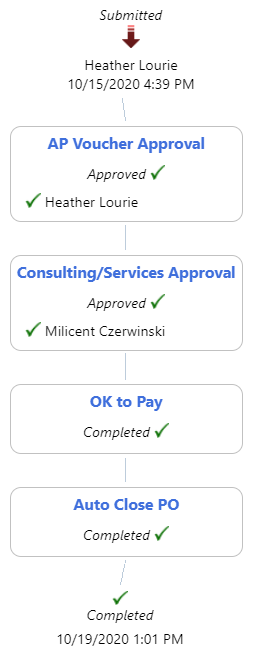 Promotes efficiency
Ensures greater invoice visibility and control by the departments
Supports UMass “go green” initiatives by being less paper intensive
Provides added functionality and allow for more automation in the Accounts Payable process in the future
11
Available Workflow Options
Departments may select one or more of the following workflow approval steps available in BuyWays:
PO Owner-When invoices are entered by Accounts Payable they become assigned to the person who is the PO Owner on the PO. 
Consulting/Services -Lists a group of approvers that need the invoice approval “pooled” with two or more approvers. Some departments have used this step to split their department ID’s among a few approvers. 
Department Approver– This workflow step lists the Department Approver for invoice workflow. This is the same person who has department approval for requisitions.
Fund Approval-Originally created for grants, this approval step is intended to be the same approval that is set up for Fund Code approval on requisitions
12
Next Steps
Send an email today to upst@umassp.edu


Subject: Invoice Approval Workflow!
13
Airgas Catalog Implementation
DRAFT-CONFIDENTIAL
14
UMass / Airgas Catalog Implementation
UMass discounted Contract Pricing assurance
Streamlined ordering process, stored favorites for easy reordering
Elimination of additional charges/surcharges to departments
Electronic orders and billing to improve accuracy, compliance and timeliness
Confirmation on orders and delivery
Transparency into on-site cylinders
Reduction of lost cylinder cost/negotiations 
Eliminate discrepancies in AirGas deliveries and charges that currently occur between the campus and supplier
Transparency on what the University and departments consume to improve negotiation leverage
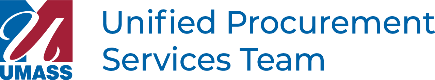 15
DRAFT-CONFIDENTIAL
UMass / Airgas Catalog Implementation
Once a default address is saved, the punchout will open to users preferred account

Users favorites and previous orders will be accessible and replacement or regular fulfilment orders are only a click away

UMass contract pricing and discounts will be preloaded

Open cylinder balance is clearly marked on users account page
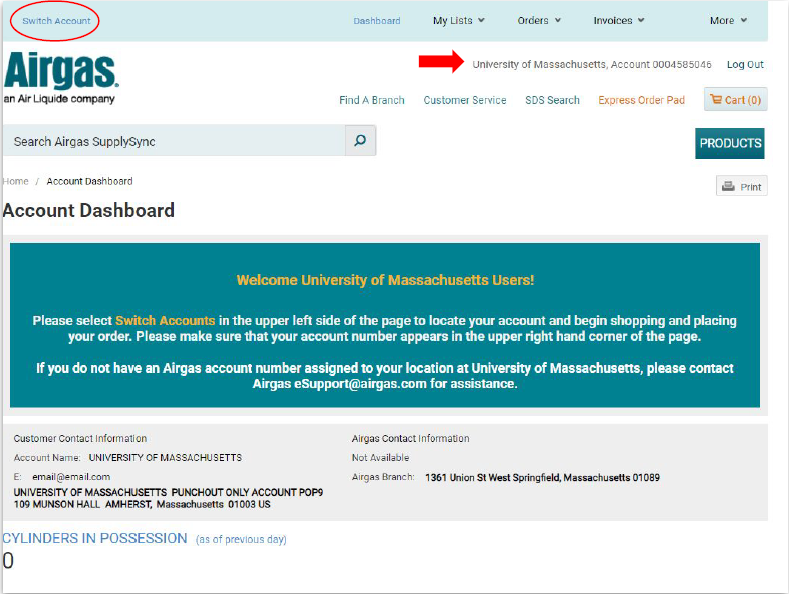 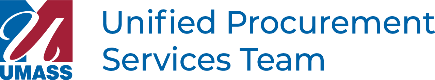 16
DRAFT-CONFIDENTIAL
UMass / Airgas Catalog Implementation
Easy reorder process makes the buying simple for the user with stored favorites


User has full access into account and purchase details & history
Order history
Delivery date
Proof of delivery
Invoice history
Payment details
Account balance
Cylinder balance
Footer as Needed
17